Sunday, April 18, 2021 - PM
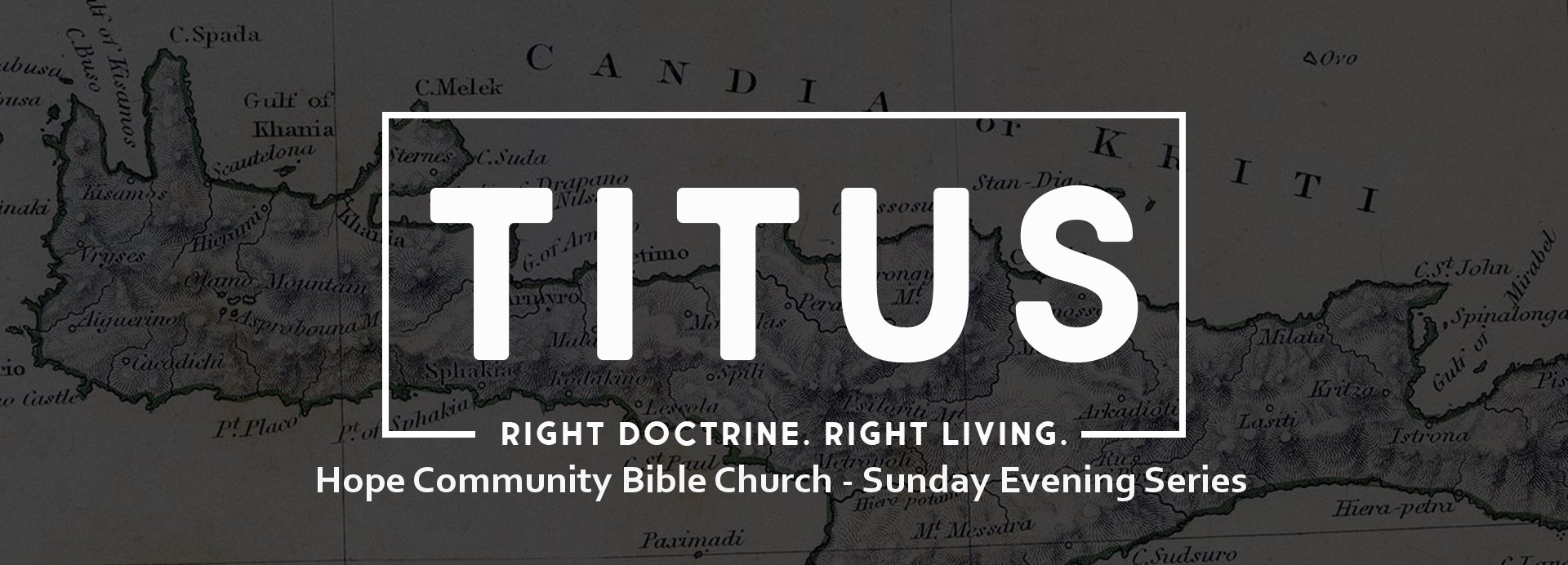 Biblical Authority
Titus 2:15 (Part 2)
Right Doctrine – Right Living – Titus
Titus 2:15
These things speak and exhort and reprove with all authority. Let no one disregard you.
Right Doctrine – Right Living – Titus
Big Idea
The church of God is to be led by and submit to the authority of God-appointed men
who teach the Word of God.
Right Doctrine – Right Living
Authority
All human authority is delegated authority
		Civil, ecclesiastical, familial
Right Doctrine – Right Living – Titus
Reminder
This means that no person, no matter what office is held, is above rebuke if he strays from the ultimate authority of God’s Word.
Right Doctrine – Right Living
Biblical Authority
All human authority is delegated authority
All church authority is vested by God to a plurality of men in the context of a local church
Elders are not called to run the church themselves –
Elders are called to understand how the Lord has determined and revealed His church is to run according to His Word.
Right Doctrine – Right Living
Biblical Authority
All human authority is delegated authority
All church authority is appointed by God to a plurality of men in the context of a local church
All God-delegated authority is intended for human blessing and protection
Civil Authority
Church Authority
Family Authority
Right Doctrine – Right Living – Titus
Ephesians 5:23-25
FACT
23 For the husband is the head of the wife, as Christ also is the head of the church, He Himself being the Savior of the body. 24 But as the church is subject to Christ, so also the wives ought to be to their husbands in everything. 25 Husbands, love your wives, just as Christ also loved the church and gave Himself up for her…
COMMAND
Right Doctrine – Right Living
Biblical Authority
All human authority is delegated authority
All church authority is appointed by God to a plurality of men in the context of a local church
All God-delegated authority is intended for human blessing and protection
True authority does NOT imply superiority
Right Doctrine – Right Living – Titus
1 Corinthians 11:3
But I want you to understand that Christ is the head of every man, and the man is the head of a woman, and God is the head of Christ.
Right Doctrine – Right Living – Titus
1 Corinthians 15:27-28
27 For HE HAS PUT ALL THINGS IN SUBJECTION UNDER HIS FEET. But when He says, "All things are put in subjection," it is evident that He is excepted who put all things in subjection to Him. 28 When all things are subjected to Him, then the Son Himself also will be subjected to the One who subjected all things to Him, so that God may be all in all.
Right Doctrine – Right Living – Titus
From Hope CBC’s Concise Statement of Faith
We believe there is only one God, who has always existed and will always exist in three equally divine Persons: the Father, the Son and the Holy Spirit. These three Persons are co-eternal in being and nature and are co-equal in power, having the same attributes and perfections. They know, love and glorify one another. This one true and living God alone is worthy to receive all glory and adoration.
Right Doctrine – Right Living – Titus
Galatians 3:28
There is neither Jew nor Greek, there is neither slave nor free man, there is neither male nor female; for you are all one in Christ Jesus.
Right Doctrine – Right Living
Biblical Authority
All human authority is delegated authority
All church authority is appointed by God to a plurality of men in the context of a local church
All God-delegated authority is intended for human blessing and protection
True authority does NOT imply superiority
True authority carries both responsibility and accountability
Right Doctrine – Right Living – Titus
Luke 12:42-48
42 And the Lord said, "Who then is the faithful and sensible steward, whom his master will put in charge of his servants, to give them their rations at the proper time? 43 Blessed is that slave whom his master finds so doing when he comes. 44 Truly I say to you that he will put him in charge of all his possessions. 45 But if that slave says in his heart, 'My master will be a long time in coming,' and begins to beat the slaves, both men and women, and to eat and drink and get drunk; 46 the master of that slave will come on a day when he does not expect him and at an hour he does not know, and will cut him in pieces, and assign him a place with the unbelievers. 47 And that slave who knew his master's will and did not get ready or act in accord with his will, will receive many lashes, 48 but the one who did not know it, and committed deeds worthy of a flogging, will receive but few. From everyone who has been given much, much will be required; and to whom they entrusted much, of him they will ask all the more.
Right Doctrine – Right Living
Biblical Authority
All human authority is delegated authority
All church authority is appointed by God to a plurality of men in the context of a local church
All God-delegated authority is intended for human blessing and protection
True authority does NOT imply superiority
True authority carries both responsibility and accountability
True authority is first about character and then about position
Right Doctrine – Right Living – Titus
Mark 10:42-45
42 Calling them to Himself, Jesus said to them, “You know that those who are recognized as rulers of the Gentiles lord it over them; and their great men exercise authority over them. 43 But it is not this way among you, but whoever wishes to become great among you shall be your servant; 44 and whoever wishes to be first among you shall be slave of all. 45 For even the Son of Man did not come to be served, but to serve, and to give His life a ransom for many.”
Right Doctrine – Right Living
Biblical Authority
All human authority is delegated authority
All church authority is appointed by God to a plurality of men in the context of a local church
All God-delegated authority is intended for human blessing and protection
True authority does NOT imply superiority
True authority carries both responsibility and accountability
True authority is first about character and then about position
Authority is exercised in the local church through teaching and correcting with God’s Word.
Right Doctrine – Right Living – Titus
Big Idea
The church of God is to be led by and submit to the authority of God-appointed men
who teach the Word of God.
Sunday, April 11, 2021 - PM
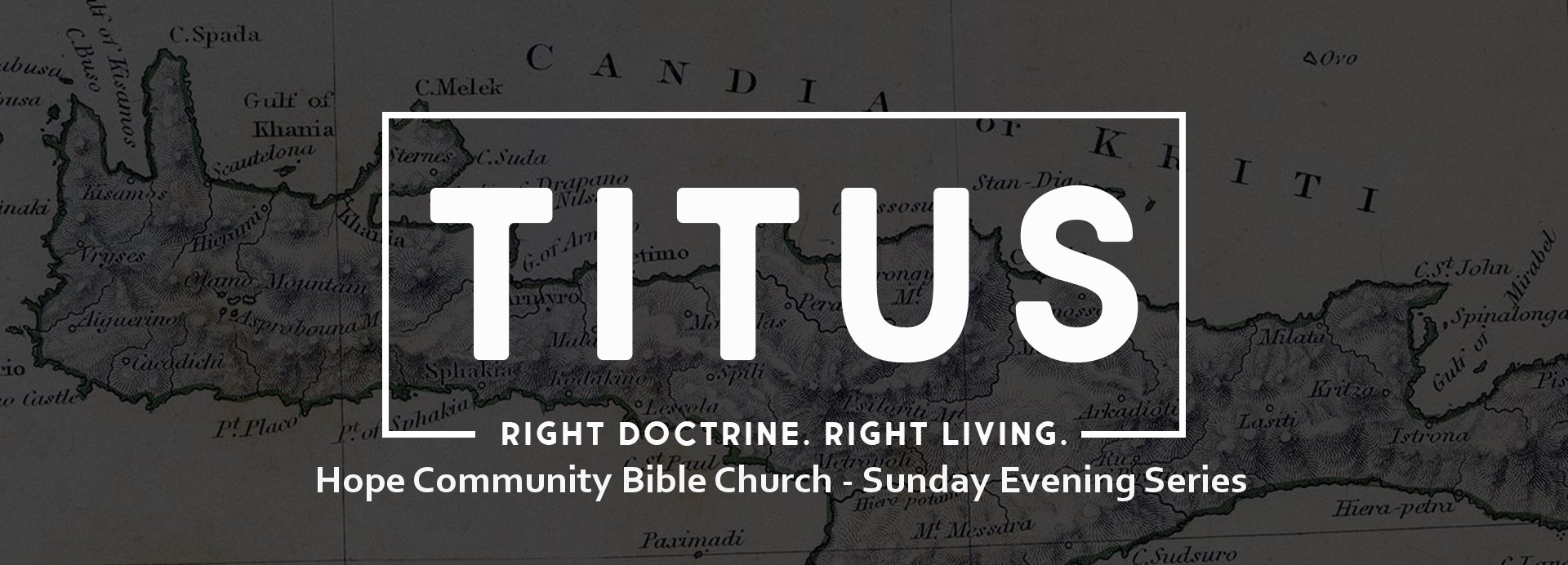 Biblical Authority
Titus 2:15 (Part 1)